Figure 2. Restoring Mecp2 expression extends lifespan and improves gross behavior in male and female Mecp2-deficient ...
Hum Mol Genet, Volume 23, Issue 2, 15 January 2014, Pages 303–318, https://doi.org/10.1093/hmg/ddt421
The content of this slide may be subject to copyright: please see the slide notes for details.
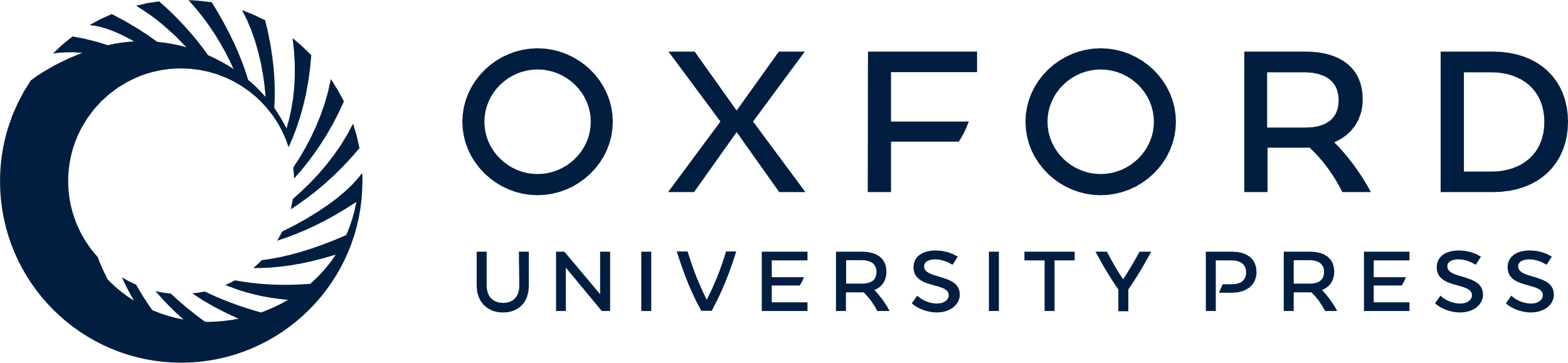 [Speaker Notes: Figure 2. Restoring Mecp2 expression extends lifespan and improves gross behavior in male and female Mecp2-deficient mice. (A) Kaplan–Meier survival plot of wild-type mice (n = 44, solid black line), male ‘Non-Rescue’ mice (n = 11, solid light gray line), male ‘Rescue’ mice (n = 12, dashed light gray line), female ‘Non-Rescue’ mice (n = 26, solid dark gray line) and female ‘Rescue’ mice (n = 10, dashed dark gray line). The lifespan of male ‘Rescue’ mouse cohort was significantly longer than that of male ‘Non-Rescue’ mice (P < 0.001), and not significantly different from the female ‘Non-Rescue’ mice (P = 0.16). Similarly, the lifespan of the female ‘Rescue’ mouse cohort was significantly longer compared with female ‘Non-Rescue’ mice (P < 0.01) and was not significantly different from wild-type mice (P = 0.21). The thick black line at the top of the panel indicates the times of tamoxifen injection for male and female mice, respectively. (B) Growth curve of male wild-type (n = 20, solid black line), male ‘Non-Rescue’ mice (n = 4–12, dashed dark gray line) and male ‘Rescue’ mice (n = 7–9, solid light gray line). (C) The phenotypic severity scores of male ‘Rescue’ mice (n = 7–11 at different ages, solid light gray line) was significantly diminished in male ‘Rescue’ mice compared with male ‘Non-Rescue’ mice (n = 4–12 at the different ages, dashed gray line) following tamoxifen administration (P < 0.05). (D) Phenotypic severity scores of female ‘Rescue’ mice (n = 10, dashed gray line) were significantly lower than female ‘Non-Rescue’ mice (n = 6, solid gray line) following tamoxifen administration. A Wilcoxon rank-sum test with post hoc correction for multiple comparisons was used for statistical analysis. Data are presented as mean ± standard error, and * indicates statistical significance as denoted at P < 0.05.


Unless provided in the caption above, the following copyright applies to the content of this slide: © The Author 2013. Published by Oxford University Press.This is an Open Access article distributed under the terms of the Creative Commons Attribution Non-Commercial License (http://creativecommons.org/licenses/by-nc/3.0/), which permits non-commercial re-use, distribution, and reproduction in any medium, provided the original work is properly cited. For commercial re-use, please contact journals.permissions@oup.com]